科技玻璃
第七組

組員:尤四海、吳俊磊、何耀文
摘要、大綱
現在科技人手一隻智慧型手機，手機的功能更是無奇不有，但是終究擺脫不了它的體積大小，無論再怎麼輕巧，它還是有一定的重量，也占有一定的空間，於是我們就想把手機上的功能全部都移植到一片薄薄的科技玻璃上面，使的使用者攜帶方便，也比手機更為輕巧。





                            (圖片擷取至透明手機相關網址)
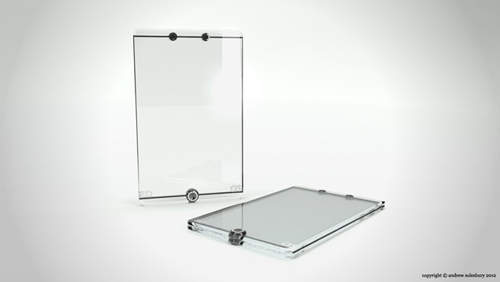 組員分工
口頭報告：尤四海

WORD製作：何耀文

PPT製作 : 吳俊磊
動機目的
現有的科技技術之中，可以將一些APP，電腦科技等圖片，影片，移植到玻璃上面，唯獨這片高科技的玻璃缺點有下列四點要改進:
   1.製造過程繁瑣，且價錢昂貴。
     所以我們要盡量壓低成本，以機械代替人力。
   2. 從技術觀點來審視玻璃基板的基本特性，不難發現製造適用於TFT－LCD玻璃基板的門檻相當高，其中包括玻璃本身的材料特性，如材質、品質、耐化學性和熱特性。
3.成型後玻璃的光學品質極為重要，當其中含有石頭、脈理或氣泡時，就表示有瑕疵，這些物質會影響玻璃的光學品質。做為LCD玻璃基板及光學玻璃的材料，是不允許有這些雜質存在的。


  4.高科技玻璃目前的語音品質沒有比智慧型手機還要優秀，這也是需要改進的。
系統技術
1.機身技術
	機身設計的一大關鍵部分是可替換玻璃的使用，利用導電技術，在看不到線路的環境下，讓LED發光。這種玻璃内含液晶分子，對於内容的顯示則是通過電流對分子的刺激来實現。






                                           
                                             


                                           
                                                (圖片擷取至透明手機相關網址)
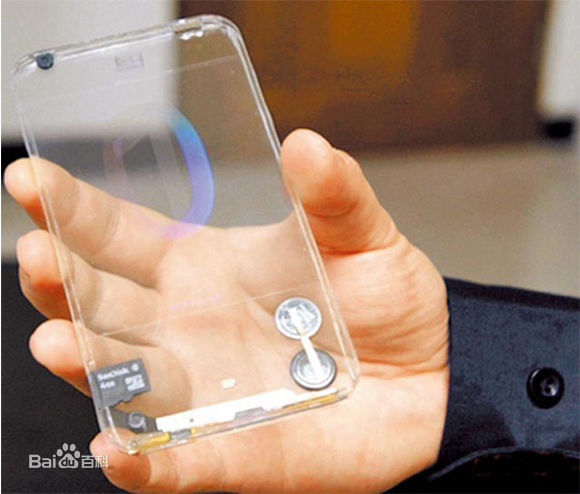 2.雙面觸控
    手機透明屏幕，用户在手機的正面和背面都可以用指尖控制，做到在背面觸控解鎖、選擇程式、以拖曳動作截取畫面等等。



                        



                                            
                                             (圖片擷取至透明手機相關網址)
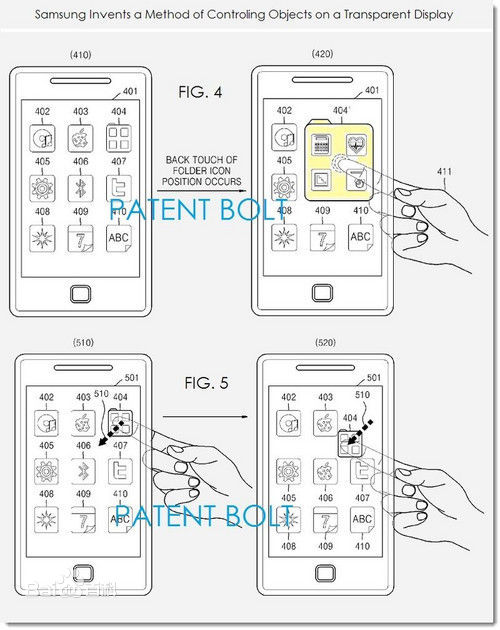 3.觸控操作
   手機透明屏幕的實用觸控操作，能夠在不影響用户視線的情况下打開應用或者是控制視頻播放。在其他的案例中還包括將屏幕設計成為多層結構，然後對物體進行移動放置在某層中。




                                                (圖片擷取至透明手機相關網址)
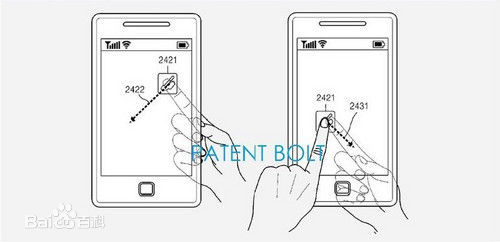 使用方法及原理
一般的智慧型手機的功能，高科技玻璃也有，這片玻璃就像是一台小型的觸控式電腦，日後我們的電腦生活或許不會再出現滑鼠或鍵盤這種實體的東西了，要傳送資料也只要輕輕的手指一滑就立馬將資料傳送到需求者的手上，且攜帶方便，低耗能，能量來源也是太陽能，是很環保的一項產品。
它的原理是將電腦的主機、軟體、顯示器等壓縮極小化，將它放進玻璃的內部，以利隨身攜帶，隨時想使用就可以使用，一片科技薄玻璃的重量跟一台筆電的重量相比，我想怎麼比都是科技玻璃完勝。



　　　　　　　　　　　　　　　　　　　　　　　　　　　　　　　　　　　　　　　　
　　　　　　　　　　　　　　　　　　　　　　　　　　　　　　　　　　　　　　　
　　　　　　　　　　　　　　　　　　　　　　　　　　　　　　　　　　　　　　　　　(圖片擷取至透明手機相關網址)
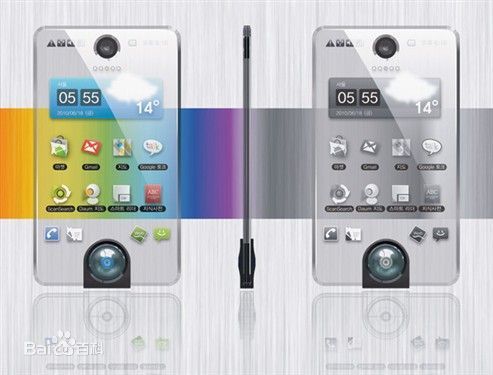 實作進度規劃
以目前的大廠來講，玻璃的生產方面可以委託世界大廠，康寧來進行外包的工作，至於程式設計的可至中國大陸聘請人才，來進行研發，中國大陸的人事成本相較於台灣低很多，所以選擇將硬體與軟體設計大廠設計在中國大陸的特別行政工業區，置於玻璃的話由康寧的出口工廠直接空運至中國大陸再進行加工。
人事成本
我們在聘請人員的方面會從工作經驗(程式能力)，學歷高低，以及是否有不良紀錄等來給予相對應薪資，因為這工作需要相當的工作量，所以會給予很高的薪資。
預期的成果
預期的成果就是日後，我們可能都會將電腦、電視、電話等的功能通通實現在科技玻璃上面，讓人的一生都與玻璃脫離不了關係，在講求環保的年代，電能的產生大多都是對環境有害的，而科技玻璃主要的能量來源是太陽能，或許也會獲得節能環保綠色標章，成為新一代的世界霸主。




                        (圖片擷取至透明手機與合成)
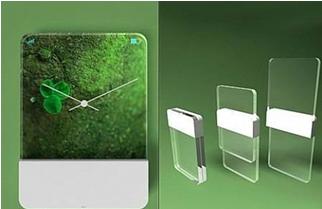 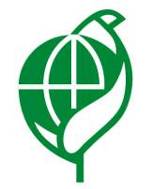 參考文獻
超透明的「玻璃」手機和平板　好想它能實現歐！網址:http://news.gamme.com.tw/279404
透明手機
    網址：http://baike.baidu.com/view/10124208.htm